有机官能团的名称、性质及
限制条件下同分异构体的书写
有机官能团的名称、性质
www.islide.cc
2019·江苏高考
化合物Y具有抗菌、消炎作用，可由X制得。下列有关化合物X、Y的说法正确的是
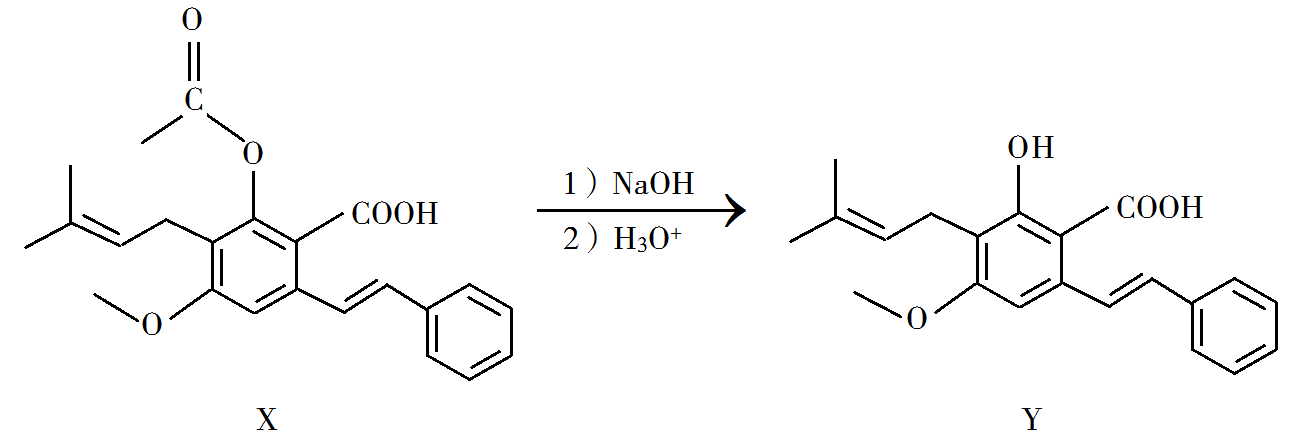 A．1 mol X最多能与2 mol NaOH反应                
B．Y与乙醇发生酯化反应可得到X
C．X、Y均能与酸性KMnO4溶液反应
D．室温下X、Y分别与足量Br2加成的产物分子中手性碳原子数目相等
2019·江苏高考
化合物Y具有抗菌、消炎作用，可由X制得。下列有关化合物X、Y的说法正确的是
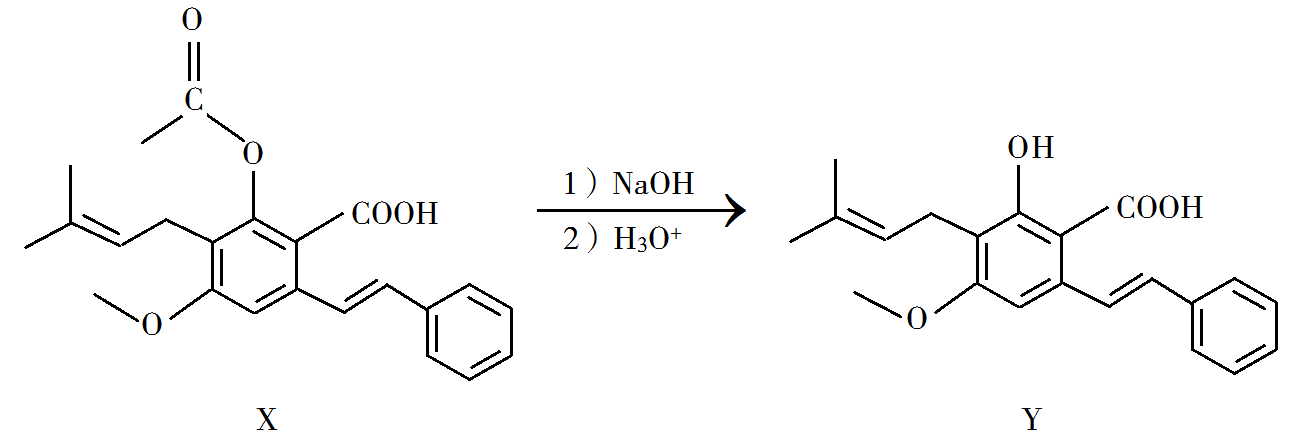 A．1 mol X最多能与2 mol NaOH反应
3 mol
2019·江苏高考
化合物Y具有抗菌、消炎作用，可由X制得。下列有关化合物X、Y的说法正确的是
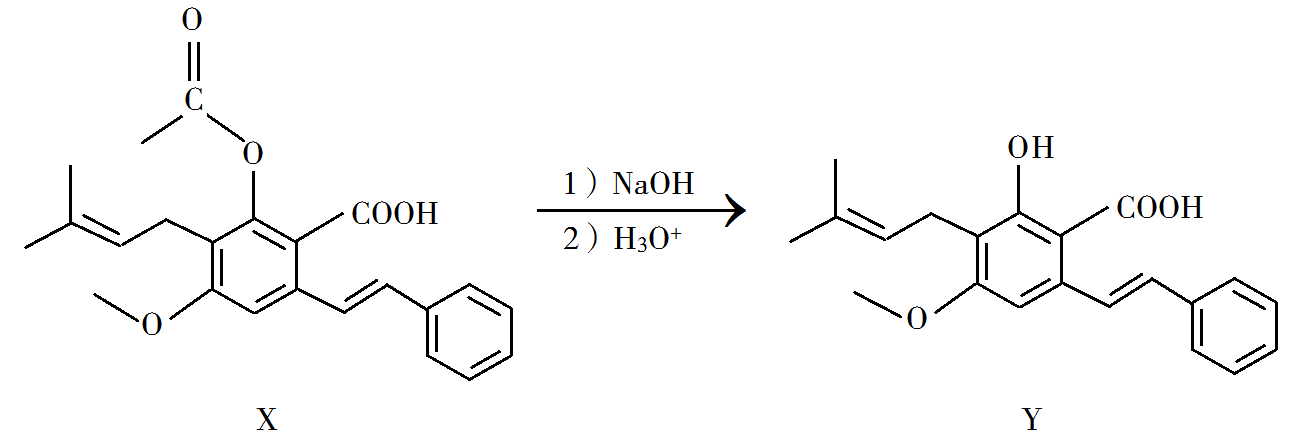 B．Y与乙醇发生酯化反应可得到X
2019·江苏高考
化合物Y具有抗菌、消炎作用，可由X制得。下列有关化合物X、Y的说法正确的是
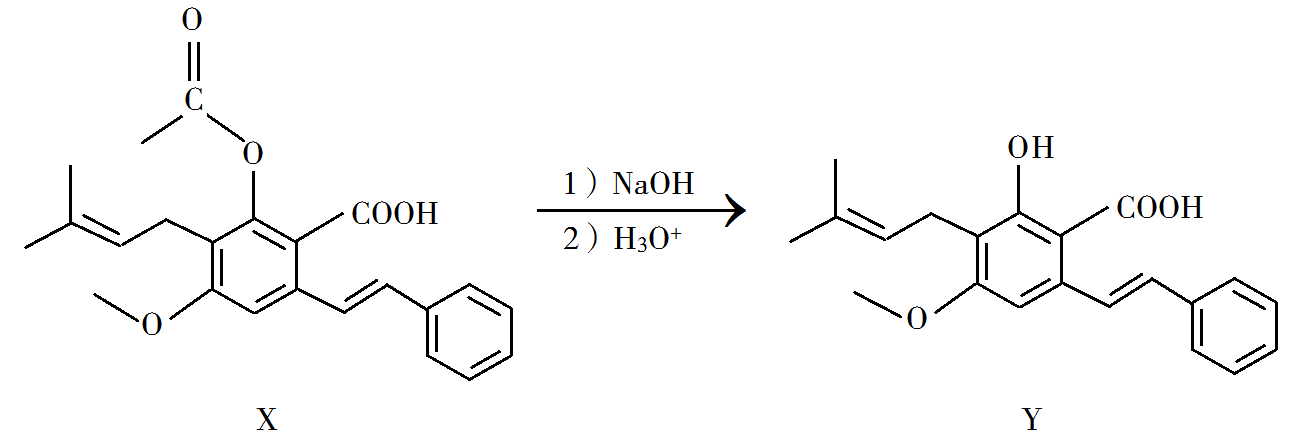 C．X、Y均能与酸性KMnO4溶液反应
碳碳双键、苯环侧链碳、酚羟基
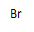 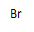 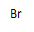 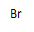 2019·江苏高考
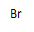 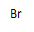 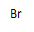 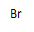 化合物Y具有抗菌、消炎作用，可由X制得。下列有关化合物X、Y的说法正确的是
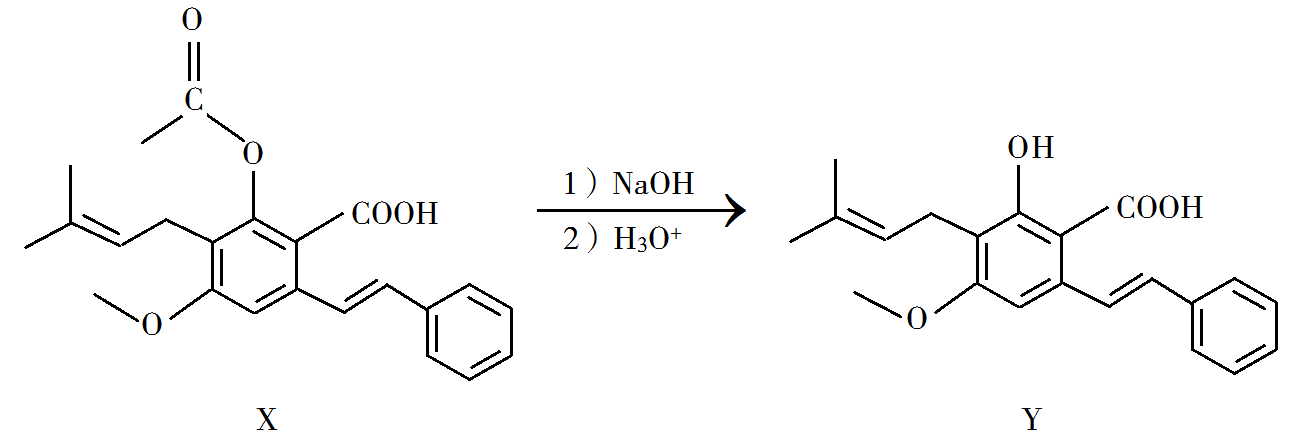 D．室温下X、Y分别与足量Br2加成的产物分子中手性碳原子数目相等
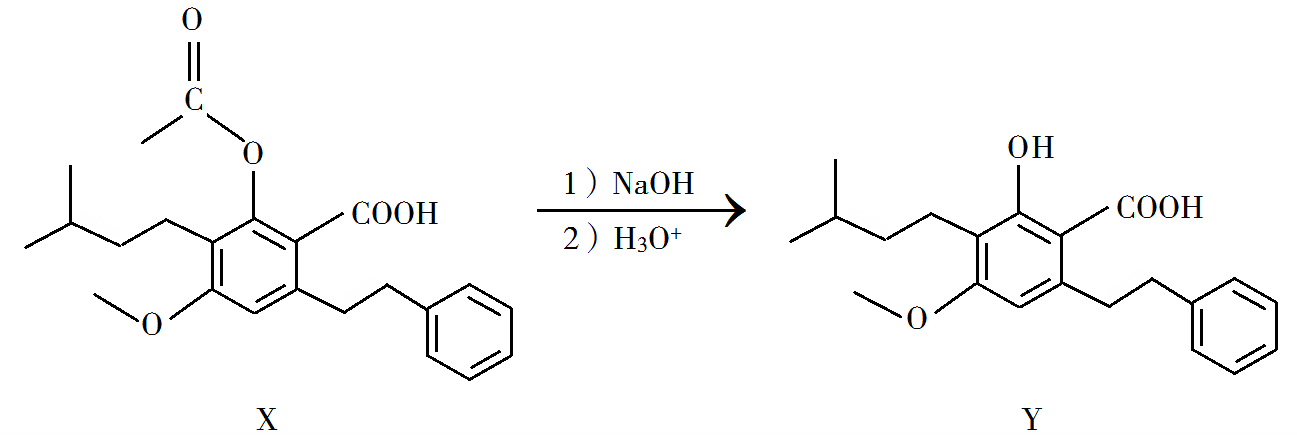 2018·江苏高考
化合物Y 能用于高性能光学树脂的合成，可由化合物X与2 −甲基丙烯酰氯在一定条件下反应制得：下列有关化合物X、Y 的说法正确的是
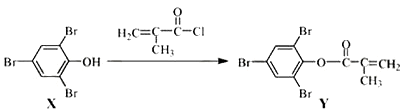 A．X 分子中所有原子一定在同一平面上               
B．Y与Br2的加成产物分子中含有手性碳原子
C．X、Y均不能使酸性KMnO4溶液褪色               
D．X→Y的反应为取代反应
2018·江苏高考
化合物Y 能用于高性能光学树脂的合成，可由化合物X与2 −甲基丙烯酰氯在一定条件下反应制得：下列有关化合物X、Y 的说法正确的是
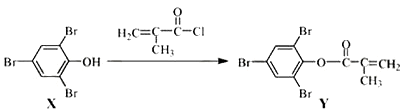 A．X 分子中所有原子一定在同一平面上
2018·江苏高考
化合物Y 能用于高性能光学树脂的合成，可由化合物X与2 −甲基丙烯酰氯在一定条件下反应制得：下列有关化合物X、Y 的说法正确的是
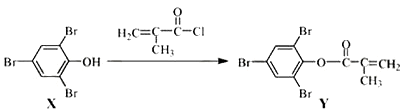 B．Y与Br2的加成产物分子中含有手性碳原子
2018·江苏高考
化合物Y 能用于高性能光学树脂的合成，可由化合物X与2 −甲基丙烯酰氯在一定条件下反应制得：下列有关化合物X、Y 的说法正确的是
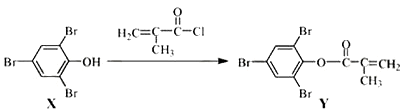 C．X、Y均不能使酸性KMnO4溶液褪色
2018·江苏高考
化合物Y 能用于高性能光学树脂的合成，可由化合物X与2 −甲基丙烯酰氯在一定条件下反应制得：下列有关化合物X、Y 的说法正确的是
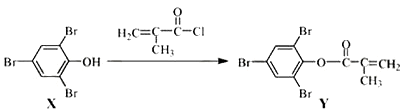 D．X→Y的反应为取代反应
2017·江苏高考
萜类化合物广泛存在于动植物体内，关于下列萜类化合物的说法正确的是
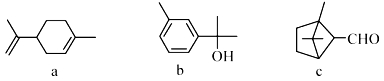 A．a和b都属于芳香族化合物                  
B．a和c分子中所有碳原子均处于同一平面上 
C．a、b和c均能使酸性KMnO4溶液褪色 
D．b和c均能与新制的Cu(OH)2反应生成红色沉淀
2017·江苏高考
萜类化合物广泛存在于动植物体内，关于下列萜类化合物的说法正确的是
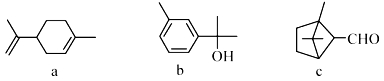 A．a和b都属于芳香族化合物
2017·江苏高考
萜类化合物广泛存在于动植物体内，关于下列萜类化合物的说法正确的是
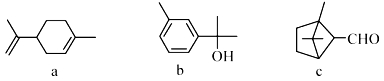 B．a和c分子中所有碳原子均处于同一平面上
2017·江苏高考
萜类化合物广泛存在于动植物体内，关于下列萜类化合物的说法正确的是
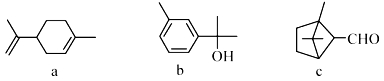 C．a、b和c均能使酸性KMnO4溶液褪色
2017·江苏高考
萜类化合物广泛存在于动植物体内，关于下列萜类化合物的说法正确的是
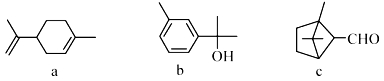 D．b和c均能与新制的Cu(OH)2反应生成红色沉淀
题型剖析
反应类型
共线共面
手性碳原子
有机分子式
定性性质
定量性质
有机反应
分子组成
结构
官能团性质
关键能力突破
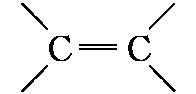 能力1
—C≡C—
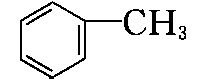 官能团性质（定性反应）
—OH
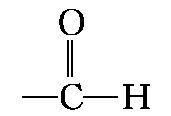 关键能力突破
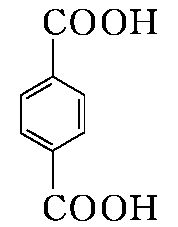 HOCH2CH2OH
能力1
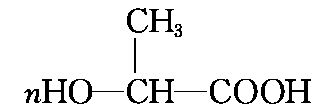 官能团性质（定性反应）
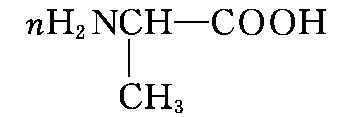 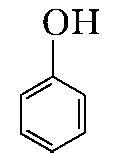 HCHO
关键能力突破
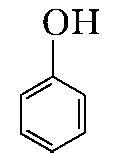 1mol
能力2
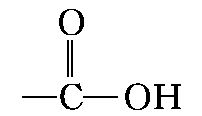 1mol
1mol
官能团性质（定量反应）
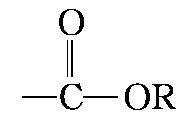 2mol
1mol
—X
关键能力突破
1mol
能力2
2mol
官能团性质（定量反应）
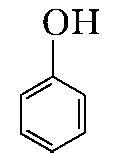